Geografia storica dell’odierno Friuli Venezia Giulia641LM
M-GGR/01 GEOGRAFIA
LE65 - STUDI STORICI. DALL'ANTICO AL CONTEMPORANEO 
A.A. 2022-2023
SERGIO ZILLI
Presentazione n. 14
La Regione Friuli (-) Venezia Giulia
Le prime elezioni del Consiglio regionale della Regione Autonoma Friuli Venezia Giulia
Prima elezione FVG: Voti per circoscrizioni
32.432 (12.8%)
9.455 (15,4%)
18.689 (13,5%)
24.479 (9,7%)
13.065 (9,4%)
8.519 (13,9%)
il 24 giugno 1964  eletta la Giunta Regionale con presidente Alfredo Berzanti, DC, sostenuto, oltre che dal suo partito, anche da PSDI e PRI (37 seggi su 61).
Il 17 febbraio 1966  vi è stato un rimpasto della Giunta, con l'entrata nella maggioranza anche del PSI. Berzanti è stato confermato alla Presidenza.
Il voto successivo (consiglieri eletti)…
1964 				            1968 			      	 1983
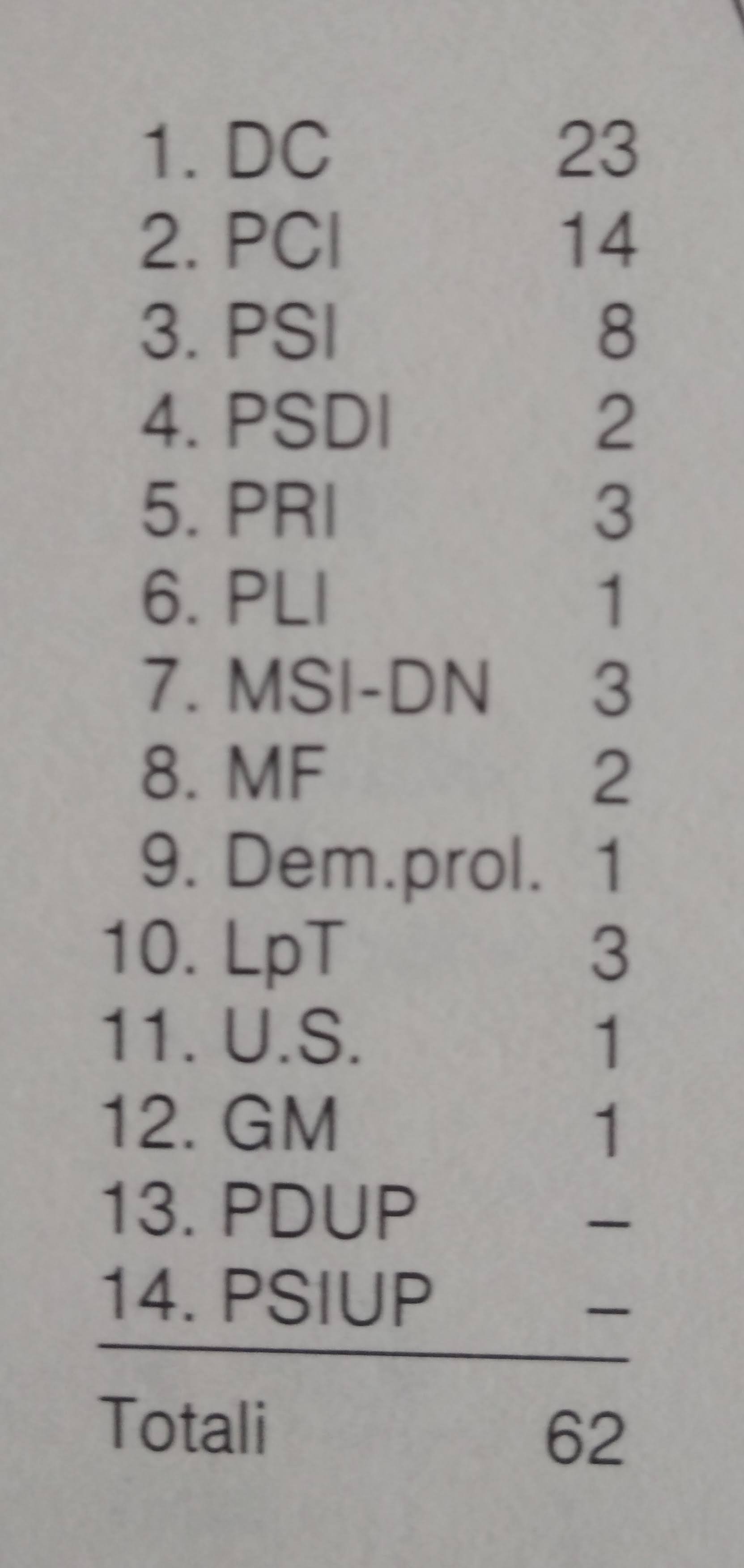 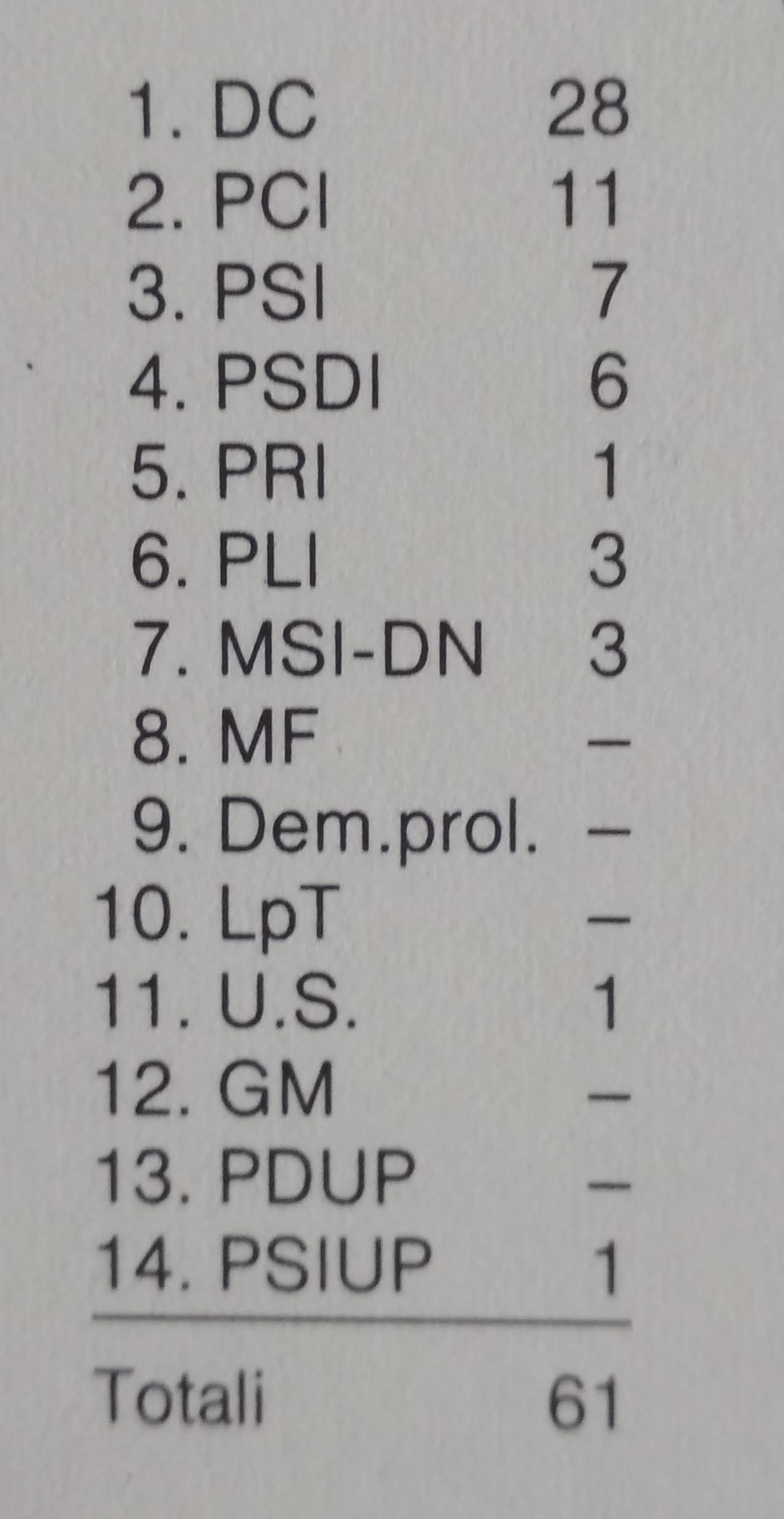 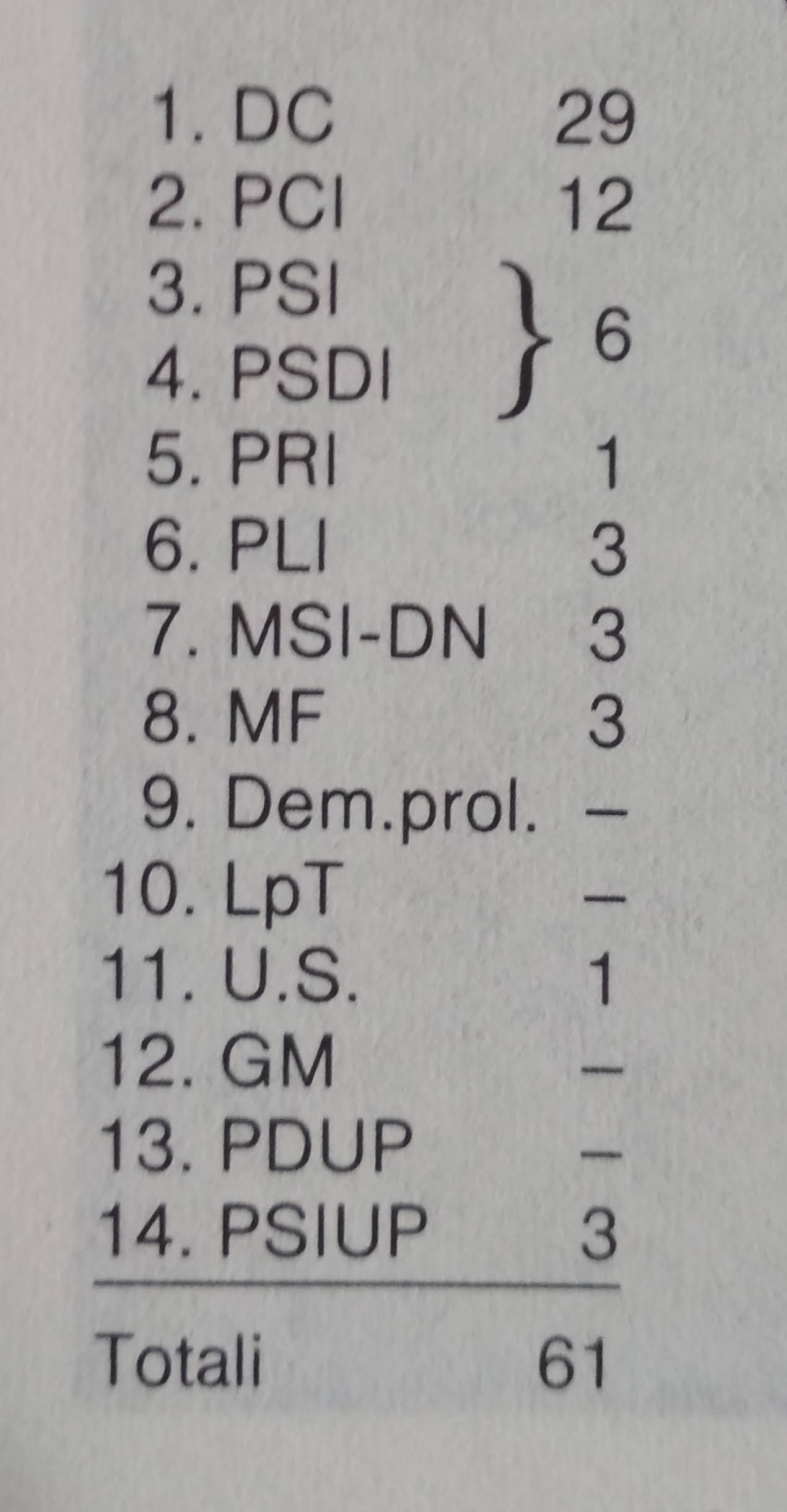 1968: provincia di Pordenone
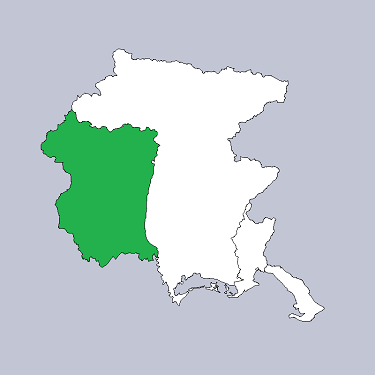 Industrie prov. Udine 1949
(futura) provincia di Pordenone – 1961
La militarizzazione dello spazio
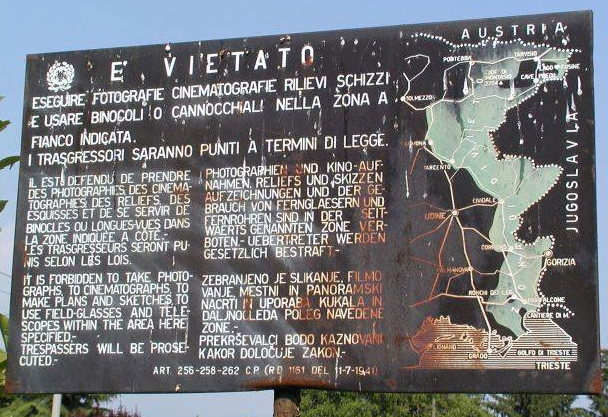 http://www.primulecaserme.it
https://www.youtube.com/watch?v=JEe3yiShrFUhttps://www.youtube.com/watch?v=sZpsJSkaDIw
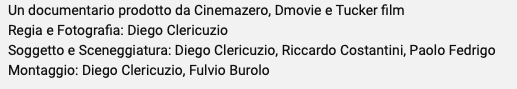 https://www.youtube.com/watch?v=WTz7Wl0vvAM